POPULATION GENETICS
BS Genetics Course
Dr.Shagufta Naz
Department of Zoology
1
Population genetics:
Study of change in frequency of allele and genotype within a population.

Genetic variation:

Difference in DNA among individuals. 
multiple sources of genetic variation         
 mutation 
 genetic recombination.
2
Genetic variations
Genetic variation can be defined as the genetic makeup of organisms within a population change.
Genes	are	inherited	segments	of	DNA that	contain	codes	for	the	production	of  proteins.
Genes exists in alternate versions, or alleles that determine distinct traits that can  be passed on from parents to offspring.
Genetic variation is important to the processes of natural selection and biological  evolution.
The environment determines which genetic variations are more favorable or better  suited for survival.
As organisms	with these environmentally selected genes survive and reproduce,  more favorable traits are passed on to the population as a whole.
3
Measurement
Genetic variation within a population is commonly measured as :

The percentage of gene loci that are polymorphic  or
The  percentage of gene loci in individuals that are heterozygous.
4
Causes of genetic variation
Genetic variation occurs mainly through
DNA mutation
Gene flow (movement of genes from one population to another)
Sexual reproduction

Due to the fact that environments are unstable, populations that are  genetically variable will be able to adapt to changing situations better  than those that do not contain genetic variation.
5
Forms
Genetic variation can be divided into different forms

Small-scale sequence variation (<1 kilobase, kb)

Large-scale structural variation (>1 kb) can be either copy number variation (loss or gain), or chromosomal rearrangement (translocation, inversion,).
6
Why Allele frequency changes?
Five evolutionary forces can significantly alter the allele frequencies of a population which are given below:
Mutation
2. Migration
3. Genetic drift
4. Non random mating
5. Selection
7
Mutation:
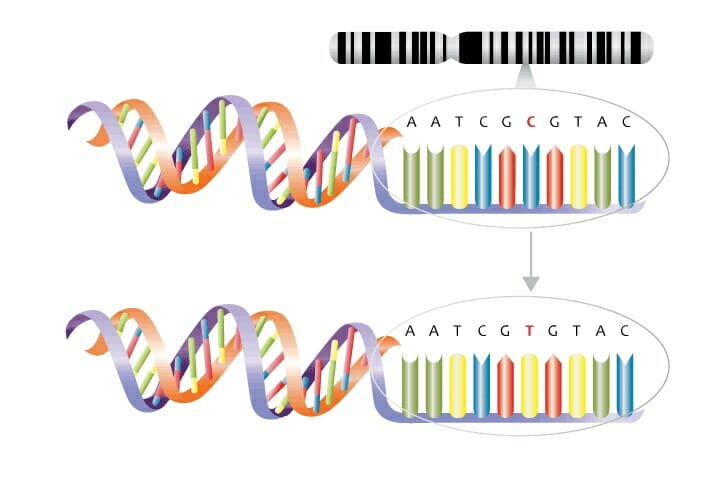 Errors in DNA replication

The ultimate sources of new variation
8
2 Migration:
Movement of individuals from one population to another.
 
occupy in mobile organism i.e insects

There are two types of migration in population.

Immigration (movement into a population)

Emigration(movement out of a population)
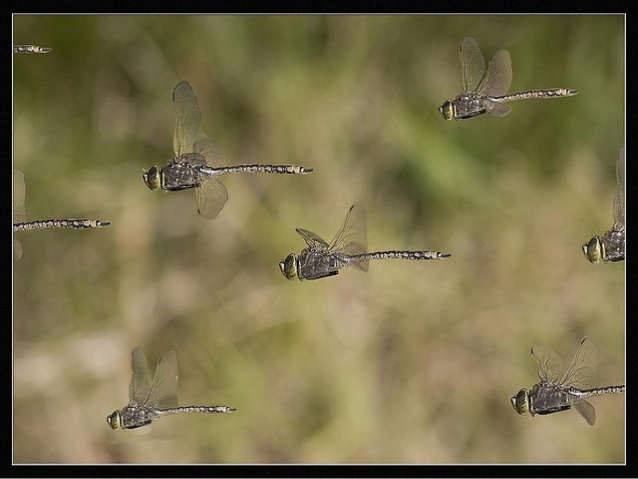 9
3. Genetic drift:
Random loss of alleles

More likely to occur in smaller population

Founder effect (when population is intially small)

Bottleneck effect (population drastically reduced to small)
10
Founder effect:

Small group of individuals establishes a population in a new location
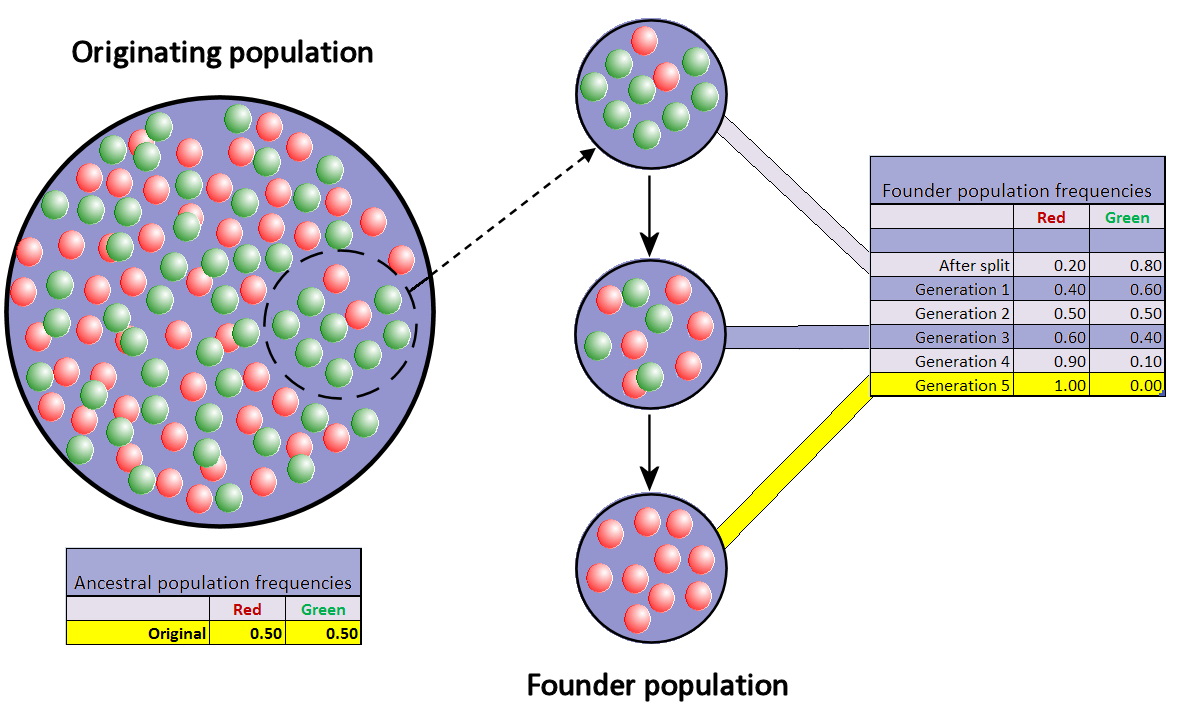 11
Bottleneck effect:
A sudden decrease in population size to a natural forces
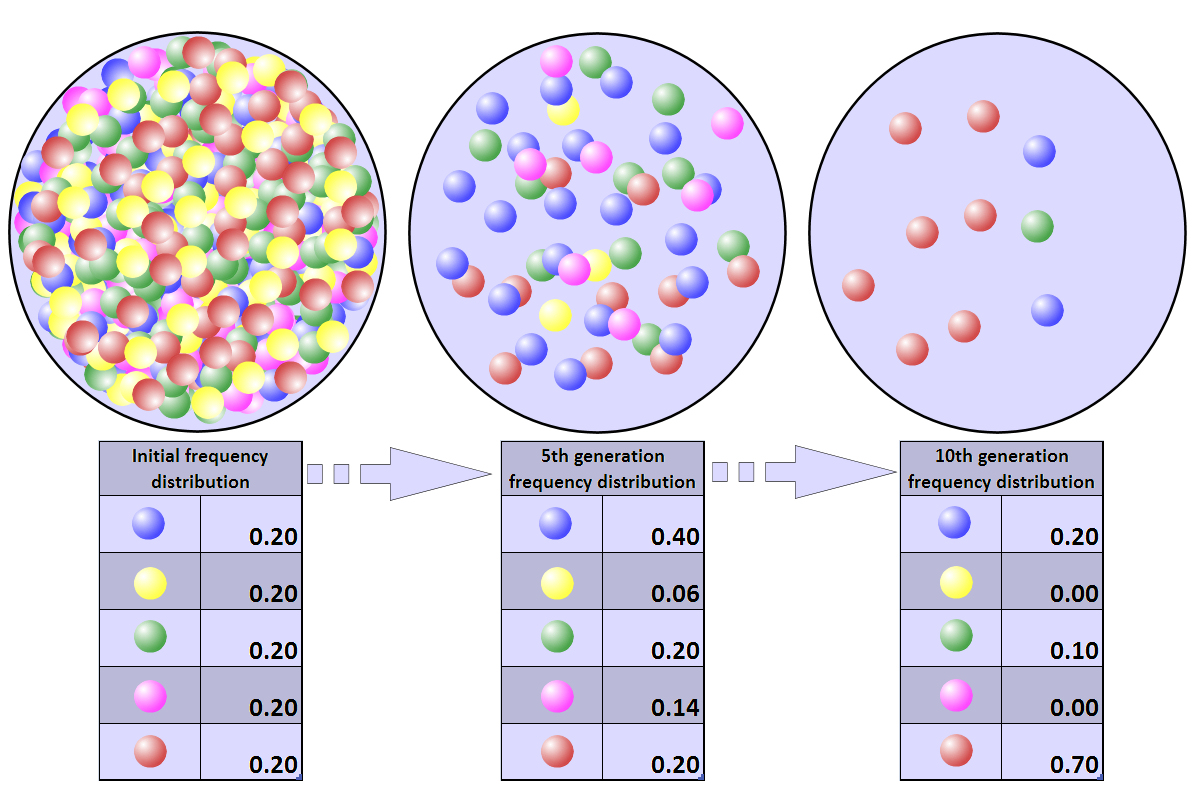 12
4. Non random mating:
Mating that occurs more or less frequently than expected by chance

Inbreeding:  
mating with relatives
increase homozygosity

Out breeding:      
mating with non- relatives
increase heterozygosity
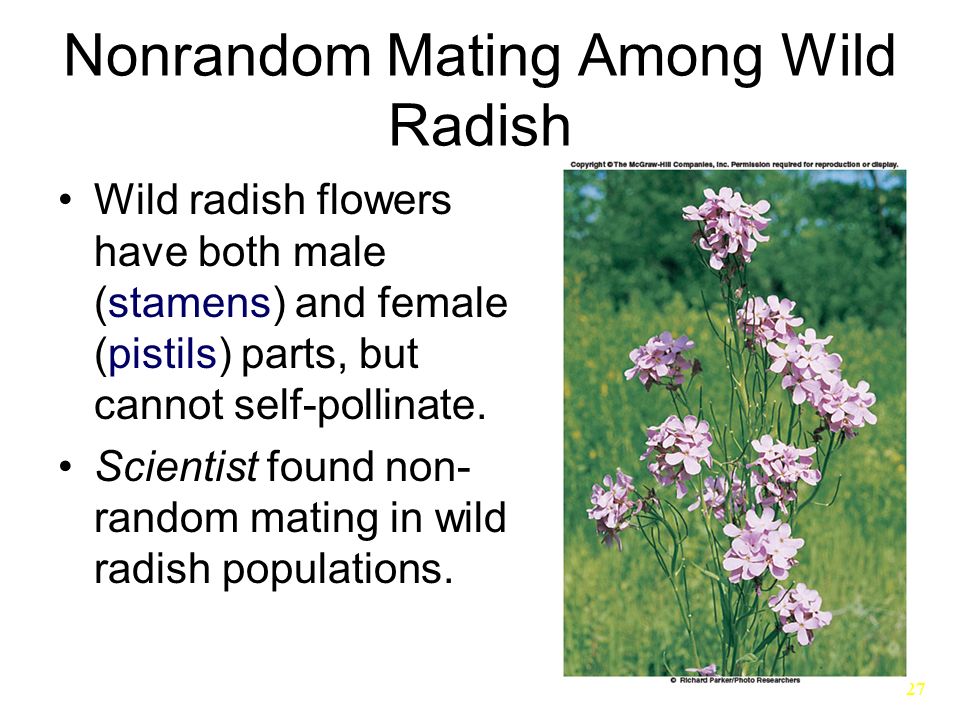 13
5. Selection:
Some individuals leave behind more offspring than others.

Artificial selection

Breeder select for desired characteristics

Natural selection
 
Environment selects for adapted characteristics
14
Types of natural selection:
Three types of natural selection have been identified.

Stabilizing selection

Disruptive selection

Directional selection
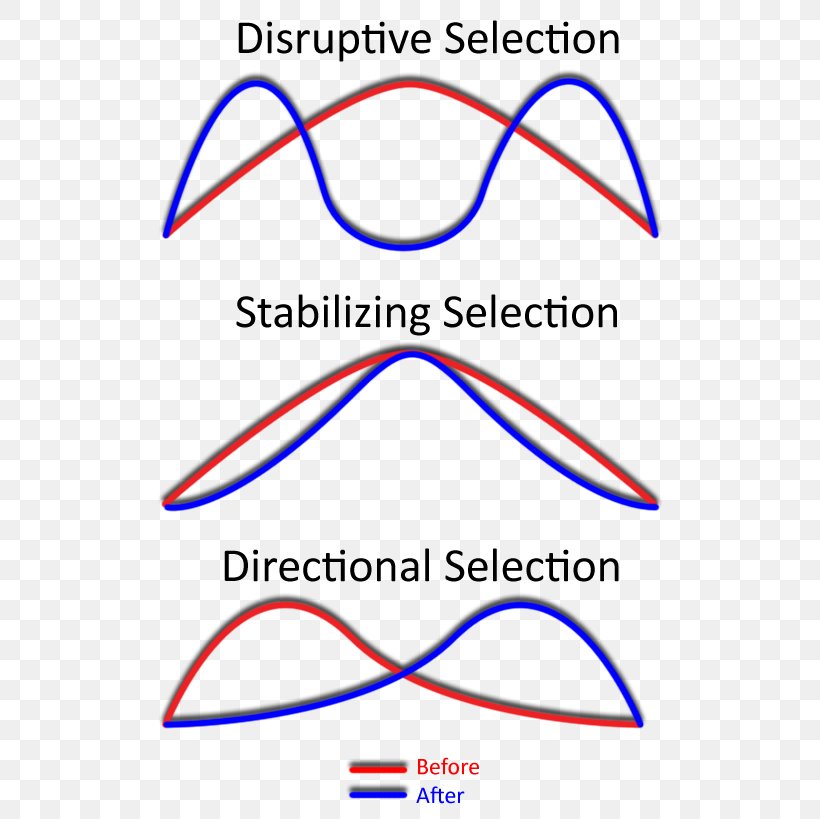 15
1. Stabilizing  selection:
Genetic diversity decreases as the population stabilizes on a particular trait value.

Example:

Birth weight of human body
16
2. Disruptive selection:

In Disruptive selection, describe change in population genetics in which extreme vaue for trait are favour overintermediate values.
17
3. Directional selection:


Directional selection is a mode of natural selection in which a single phenotype is favoured , causing the allele frequencies continuously shift in one direction.

Example:

industrial melanism
18
Types of variation:
 

Phenotypic variation

2.   Genetic variation
19
1. Phenotypic variation:
 
It’s a genetical basis morphological variation it’s sometime continuous sometime discontinuous.
 
2. Genetic variation:
 
The variation i.e due to variation among individuals in the allele that they have, excludes environmentally-caused variation.
20
Hardy Weinberg law
This law states that:

In infinitely, random mating population, the frequency of genes and genotypes remain constant generation after generation, if there is no selection, mutation, migration, and random genetic drift.
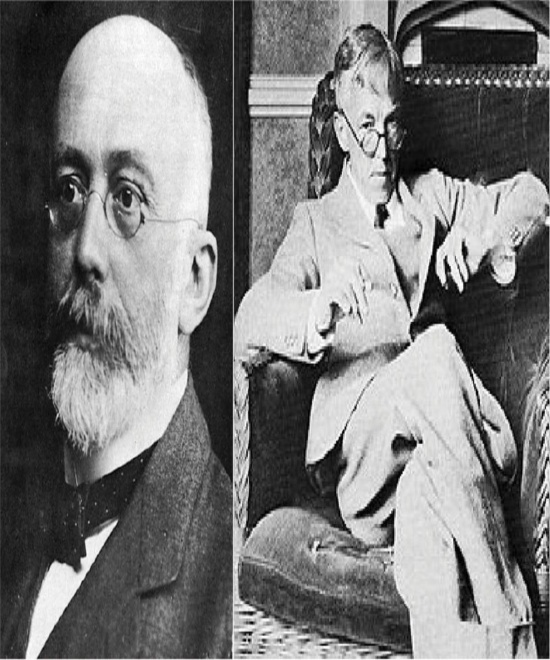 21
The Hardy-Weinberg is a principle stating that the genetic variation in a population  will remain constant from one generation to the next in the absence of disturbing  factors. When mating is random in a large population with no disruptive  circumstances, the law predicts that both genotype and allele frequencies will  remain constant because they are in equilibrium.


The Hardy-Weinberg equilibrium can be disturbed by a number of forces,  including mutations, natural selection, nonrandom mating, genetic drift, and gene  flow. For instance, mutations disrupt the equilibrium of allele frequencies by  introducing new alleles into a population.
22
When a population meets all the Hardy-Weinberg conditions, it is said to be in  Hardy-Weinberg equilibrium (HWE). Human populations do not meet all the  conditions of HWE exactly, and their allele frequencies will change from one  generation to the next, so the population evolves. How far a population deviates  from HWE can be measured using the “goodness-of-fit” or chi-squared test (χ2)
23
The distribution of genotypes in a population in Hardy-Weinberg equilibrium  can be graphically expressed as shown in the accompanying graph. The x-axis  represents a range of possible relative frequencies of A or B alleles. The  coordinates at each point on the three genotype lines show the expected  proportion of each genotype at that particular starting frequency of A and B.
24
Consider	a	single	biallelic	locus	with	two	alleles	A	and	B	with	known  frequencies (allele A = 0.6; allele B = 0.4) that add up to 1.

Possible genotypes: AA, AB and BB

Assume	that	alleles	A	and	B	enter	eggs	and	sperm	in	proportion	to	their  frequency in the population (i.e., 0.6 and 0.4)

Assume that the sperm and eggs meet at random (one large gene pool).
25
Calculation of Genotypic Frequency
The probability of producing an individual with an AA genotype is the probability that
an egg with an A allele is fertilized by a sperm with an A allele, which is 0.6 × 0.6 or
0.36	(the	probability	that	the	sperm	contains	A	times	the	probability	that	the	egg  contains A).

Similarly, the frequency of individuals with the BB genotype can be calculated (0.4 ×  04 = 0.16).

The frequency of individuals with the AB genotype is calculated by the probability
that the sperm contains the A allele (0.6) times the probability that the egg contains the
B allele (0.4), and the probability that the sperm contains the B allele (0.6) times the
probability that the egg contains the A allele. Thus, the probability of AB individuals  is (2 × 0.4 × 0.6 = 0.48).
26
Genotypes of the next generation can be given as shown in the accompanying  table.
27
Conclusion of Hardy Weinberg
Allele	frequencies	in	a	population	do	not	change	from	one	generation	to	the  next only as the result of assortment of alleles and zygote formation.

If the allele frequencies in a gene pool with two alleles are given by p and q, the  genotype frequencies is given by p2, 2pq, and q2.

The HWE principle identifies the forces that can cause evolution.

If	a	population	is	not	in	HWE,	one	or	more	of	the	five	assumptions	is	being  violated.
28
Assumptions
Random selection: When individuals with certain genotypes survive better than others, allele
frequencies may change from one generation to the next.

No mutation: If new alleles are produced by mutation or if alleles mutate at different rates,  allele frequencies may change from one generation to the next.

No migration: Movement of individuals in or out of a population alters allele and genotype  frequencies.

No chance events: Luck plays no role in HWE. Eggs and sperm collide at the same
frequencies as the actual frequencies of p and q. When this assumption is violated and by
chance some individuals contribute more alleles than others to the next generation, allele  frequencies may change. This mechanism of allele change is called genetic drift.

Individuals select mates at random: If this assumption is violated, allele frequencies do
change, but genotype frequencies may.
29
Applications of the Hardy-Weinberg Law
Complete Dominance
When Hardy-Weinberg equilibrium exists, allele frequencies can even be found  out in presence of complete dominance where two genotypes cannot be  distinguished. If two genotypes AA and Aa have the same phenotype due to  complete dominance of A over a the allele frequencies can be determined from the  frequencies of individuals showing the recessive phenotype aa.

When aa phenotype is 0.25 in the population, then it follows that the frequency of  the recessive allele a is √0.25 – 0.5. The frequency of the dominant allele A would  be 1 – q or 1 – 0.25 = 0.75.
30
Frequencies of Harmful Recessive Alleles
The Hardy-Weinberg Law can also be used to calculate the frequency of  heterozygous carriers of harmful recessive genes. If there are two alleles A and a  at an autosomal locus with frequencies p and q in the population and p + q = 1,  then the frequency of AA, Aa, and aa genotypes would be p2 + 2pq + p2.

If the aa genotype expresses a harmful phenotype such as cystic fibrosis, then the  proportion of affected individuals in the population would be q2, and the  frequency of the heterozygous carriers of the recessive allele would be 2pq.
31
Multiple Alleles
The Hardy-Weinberg Law permits calculation of genotypic frequencies at loci  with more than two alleles, such as the ABO blood groups. There are 3 alleles IA,  IB and I° with frequencies p, q and r. Here p + q + r = 1. The genotypes of a  population with random mating would be (p + q + r)2.


Sex-Linked Loci
It is possible to apply Hardy-Weinberg Law for calculating gene frequencies in  case of sex-linked loci in males and females. Red green color blindness is a sex-  linked recessive trait. Let r denote the recessive allele which produces affected  individuals, and R the normal allele. The frequency of R is p and of r is q where p
+ q = 1. The frequencies of females having RR, Rr, rr genotypes would be p2,  2pq, q2 respectively.
32
Linkage Disequilibrium
Consider two or more alleles at one locus and another locus on the same  chromosome with two or more alleles. Due to genetic exchange by  recombination occurring regularly over a period of time, the frequencies of the  allelic combinations at the two syntenic loci will reach equilibrium.

If equilibrium is not reached, the alleles are said to be in linkage disequilibrium.  The effect is due to tendency of two or more linked alleles to be inherited  together more often than expected. Such groups of genes have also been referred  to as supergenes.
33
Thanks
34